Karşılıklar Yönetmeliği
Bankalar kredi verirken kredinin geri ödenememe riskine karşılık olmak üzere bir takım güvenceler alırlar.Ayrıca bankacılık kanununa göre kullandırılan kredilere, özellikle sorunlu hale gelmeye başladıktan sonra artan oranlarda karşılık ayrılmaktadır.
Karşılıklar : Kar elde etme şartına bağlı olmaksızın değerini kaybeden varlıklar veya risk miktarı kadar ayrılabilirler. Kredi gruplarına göre karşılık ayrılır.
Karşılık uygulamasının amacı :
Bankaya geri ödenmeyecek kredilerin işleyen kredilermiş gibi bilançolarda gösterilmesi ve bunlara faiz işletilerek fiktif karlar sağlanması  ve dolayısıyla banka bünyesinin zaafa uğratılmasının önlenmesidir.
Kredi Gruplarına Göre Karşılıklar
Teminatlar :
Kredi gruplarına ve alınan teminatlara göre ayrılması gereken karşılıkların % gösterimi :
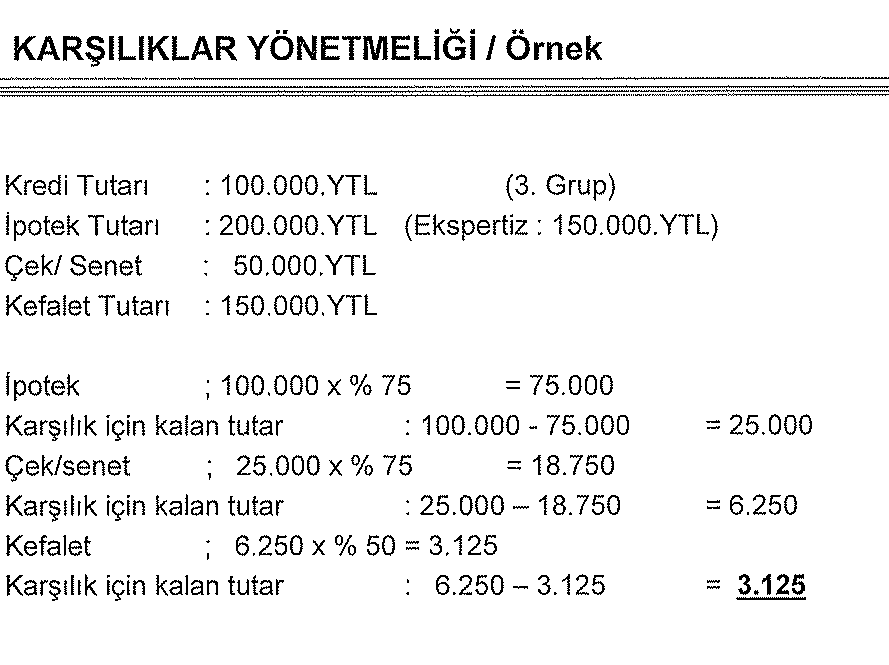